RETIMING and UNFOLDING
Dr.Elwin Chandra Monie
Dept. of ECE, RMK Engineering College
Transformations
2
Retiming and unfolding used to bring out and exploit hidden concurrency in the algorithm
Use these transformation to increase the efficiency in implementation
Refer: 
	Keshab K. Parhi, ‘Algorithm transformation techniques for concurrent processors’, Proc. IEEE, Dec.,1989, pp. 1879-1895
October 10, 2014
R M K  Engineering College
Retiming
3
Moving  around delays without affecting the input/output characteristics of the system
Can reduce the critical path of the system
Does not alter the latency of the system
Minimize
Clock period
No. of registers
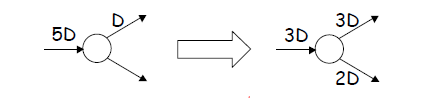 October 10, 2014
R M K  Engineering College
v
u
v
u
Nodal Transfer
3D
4
D
Edge e
2D
D
D
2D
r(v) = - 1                        r(u) = 1
r(a) = number of delays transformed from outgoing edges
              to  incoming edges of node a
4D
October 10, 2014
R M K  Engineering College
[Speaker Notes: We illustrate the process of transfer of delays through a node without changing functionality (See [Madisetti95] for further details).]
Reduction of clock period
5
After retiming the clock period is reduced to 2 units (33% reduction)
Placing register at the input of the nodes can reduce switching activities  that leads to reduced dynamic power
1
3
2
4
Critical Path =2
Critical Path =3
October 10, 2014
R M K  Engineering College
Retiming Solution
6
Weight of edge from node U to node V  in the retimed graph is
	wr (e) = w(e) + r(V)-r(U) 
	where r( ) is the lag parameter
e.g       r(1)= 0; r(2)=1; r(3)=0; r(4)=0
wr (3→2) = w(3→2) + r(2)-r(3) = 0+1-0=1
Retiming is feasible if wr (e) ≥ 0 for all edges
October 10, 2014
R M K  Engineering College
Properties of Retiming
7
1.	The weight of the retimed path 
	p = V0 →V1 →V2 …… → Vk is given by     wr(p) = w(p) + r(Vk) - r(V0)
2.	Retiming does not change the number of delays in a cycle
3.	Retiming does not alter the iteration bound
4.	Adding a constant value to the retiming value of each node does not change the mapping from G to Gr
October 10, 2014
R M K  Engineering College
Proof 1
8
p =V0 →V1 →V2 …… → Vk
October 10, 2014
R M K  Engineering College
Proof 2
9
If  Vk = V0
wr(c)=w(c)
Then retiming does not change the no.s delays in a cycle
October 10, 2014
R M K  Engineering College
Proof 4
10
wr (e) = w(e) + r(V)-r(U)
Add  j to node V and node U
wr (e) = w(e) +( r(V)+j)-(r(U)+j)
wr (e) = w(e) + r(V)-r(U)
There is no change
October 10, 2014
R M K  Engineering College
Unfolding
11
Unfolding is the method of processing individual iterations of the loop separately
October 10, 2014
R M K  Engineering College
Algorithm for Unfolding
12
For each node U in the original DFG, draw J node U0 , U1 , … UJ-1 

For each edge U → V with w delays in the original  DFG, draw the J edges
	 Ui → V(i+w)%J with 
	 delays for i=0,1,2… J-1

In J unfolded DFG for w<J Unfolding of an edge with w delays in the original DFG produces J-w edges with no delays and w edges with 1 delay
w >J
J- Unfolding
J = 4
October 10, 2014
R M K  Engineering College
Properties of Unfolding
13
Unfolding preserves precedence constraints
Unfolding preserves the number of delays in a DFG
J-unfolding of a loop l with wl delays in the original DFG leads to gcd(wl ,J) loops in the unfolded DFG and each of  these loops contains wl / gcd(wl ,J) delays and J/gcd(wl ,J) copies
	of each node that appears  in l
J-unfolding a DFG with iteration bound  
	T∞ results  in a iteration bound  JT∞
October 10, 2014
R M K  Engineering College
Sample Period reduction
14
Iterative Bound T∞ is the lower bound on the iteration or sample period
But in many cases sample period cannot be equal to Iterative bound without any transformation
Cases where sample period is equal to iterative period is not possible normally
Case 1: A node in the DFG having computation
                   time more than iterative period
Case 2: Iterative bound is not an integer
October 10, 2014
R M K  Engineering College
Sample Period reduction …..
15
Unfolding allows DFG with iteration period (sample period) equal to iteration bound to be implemented
Case 1
	A node in the DFG having computation time more than iterative period
Iterative bound is 3ut
Since S and T have 4ut minimum sample period possible is 4ut
October 10, 2014
R M K  Engineering College
Sample Period reduction …..
16
2-Unfolded has iteration bound of 6ut

This unfolded DFG perform 2 iterations of  the  original
 
So the sampling period is 6/2 = 3ut, same as T∞

If the computation time of the node U, tu is greater than T∞ then tu/T∞ unfolding should be used

tu=4 ; T∞ =3
	So 4/3 unfolding or 2-unfolding is used
2-Unfolding
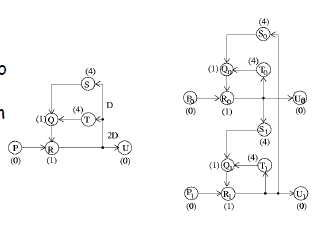 2D
D
D
D
October 10, 2014
R M K  Engineering College
Sample Period reduction …..
17
Case 2
Iteration bound is not an integer

If  the critical loop bound  is of the form t1/w1 where t1 and w1 are co-prime then w1-unfolding should be used

e .g. t1=60 and w1=45 then t1/w1 =4/3 and 3-unfolding should be used
October 10, 2014
R M K  Engineering College
Parallel Processing
18
Word level Parallel Processing
Bit level Parallel Processing
Bit Serial processing
Bit parallel processing
Digit parallel processing
October 10, 2014
R M K  Engineering College
Parallel Processing …
19
Word serial ⇒ Word parallel
3-unfolded
October 10, 2014
R M K  Engineering College
Unfolding a node with a switch
20
Unfolding an edge with a switch from node U to node V
Assume 
W=W’J  and edge has no delays
In the unfolded graph draw from the node  Uu%J  to Vu%J   which is switched at instance (W’l+⎿u/J⏌)
October 10, 2014
R M K  Engineering College
Unfolding a node with a switch …
21
u=1 U1 ⇒  V1
At 4l+0 instance

u=7 U1 ⇒  V1  
At 4l+2 instance

u = 9 U0 ⇒  V0
At 4l+3 instance

u=11 U2 ⇒  V2  
At 4l+3 instance
October 10, 2014
R M K  Engineering College
Bit-Serial to Bit-Parallel Adder
22
a2      b2
a0      b0
a3      b3
a1      b1
2l+0
+
0
+
A0
S0
S1
A1
D
X0
X1
2l+1
XX
B0
D0
B1
D1
D0
2l+1
2l+0
Z1
s2                 s3
s0                 s1
Z0
D
Digit-serial Adder
2-unfolded
October 10, 2014
R M K  Engineering College